В ФЕСТИВАЛЕ ПРИНЯЛИ УЧАСТИЕ 88 МОЛОДЫХ ПЕДАГОГОВ КАЛУЖСКОЙ И СМОЛЕНСКОЙ ОБЛАСТЕЙ И ГОРОДА МОСКВЫ
Фестиваль проводился с  15.00 до 20.00 с техническим перерывом на 30 мин.
На фестивале:
было проведено 17 мастер-классов (два общих и 15 в сессионных залах); 
работа велась в 8 сессионных залах;
была проведена интеллектуальная игра для 15 команд – участников Фестиваля.
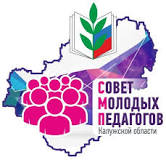 МАСТЕР-КЛАСС ОТ МОЛОДЫХ ПЕДАГОГОВ КАЛУЖСКОЙ ОБЛАСТИ
«Мастер-класс? Урок? Что это было? 
Или об уроках летом?»

Алексей Николаевич Мокрушин, директор МБОУ Средней общеобразовательной школы № 25 г. Калуги, председатель  СМП Калужской области, зам. председателя СМП при ЦС Общероссийского Профсоюза образования
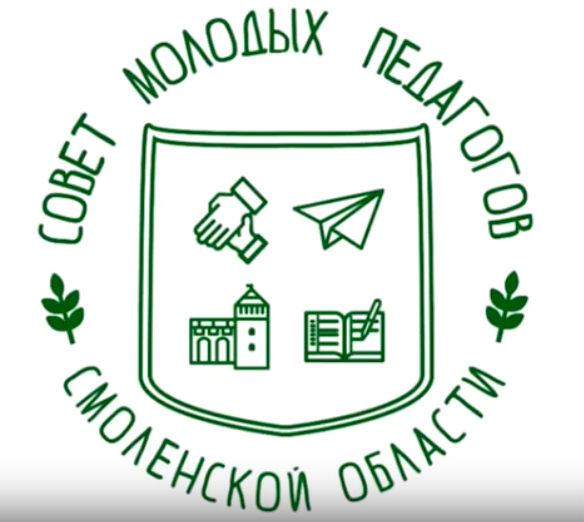 МАСТЕР-КЛАСС ОТ МОЛОДЫХ ПЕДАГОГОВ СМОЛЕНСКОЙ ОБЛАСТИ
«Инструменты и ресурсы: 
для популяризации вашей идеи»

Анна Николаевна Солдатенкова, учитель иностранного  языка МБОУ Печерская СШ Смоленского района, заместитель председателя СМП Смоленской области
МАСТЕР-КЛАССЫ ОТ МОЛОДЫХ ПЕДАГОГОВ Калужской и Смоленской областей и города Москвы
Дошкольное образование
Начальные классы
Классное руководство
История 
Математика и Робототехника
Английский язык
Физическая культура
Предметы области искусства
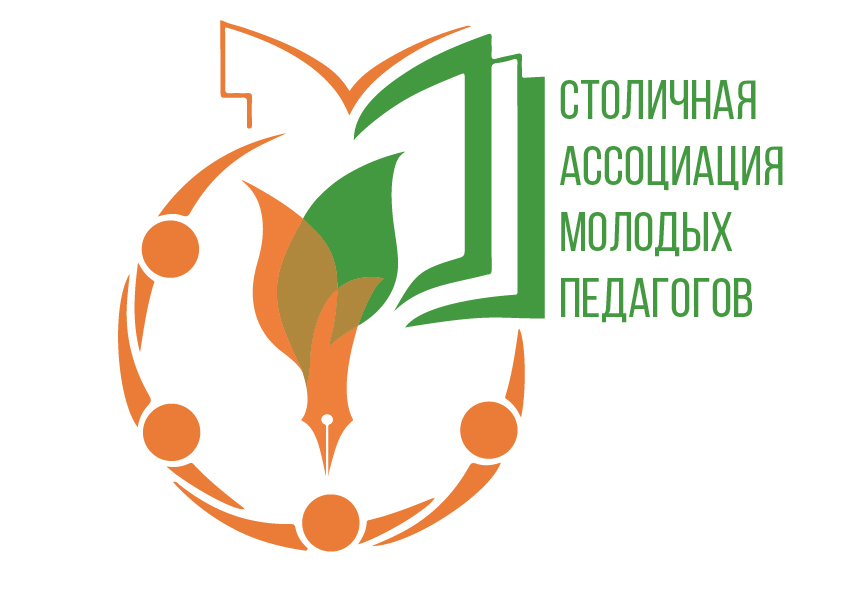 ИНТЕЛЛЕКТУАЛЬНАЯ ИГРА ОТ МОЛОДЫХ ПЕДАГОГОВ ГОРОДА МОСКВЫ
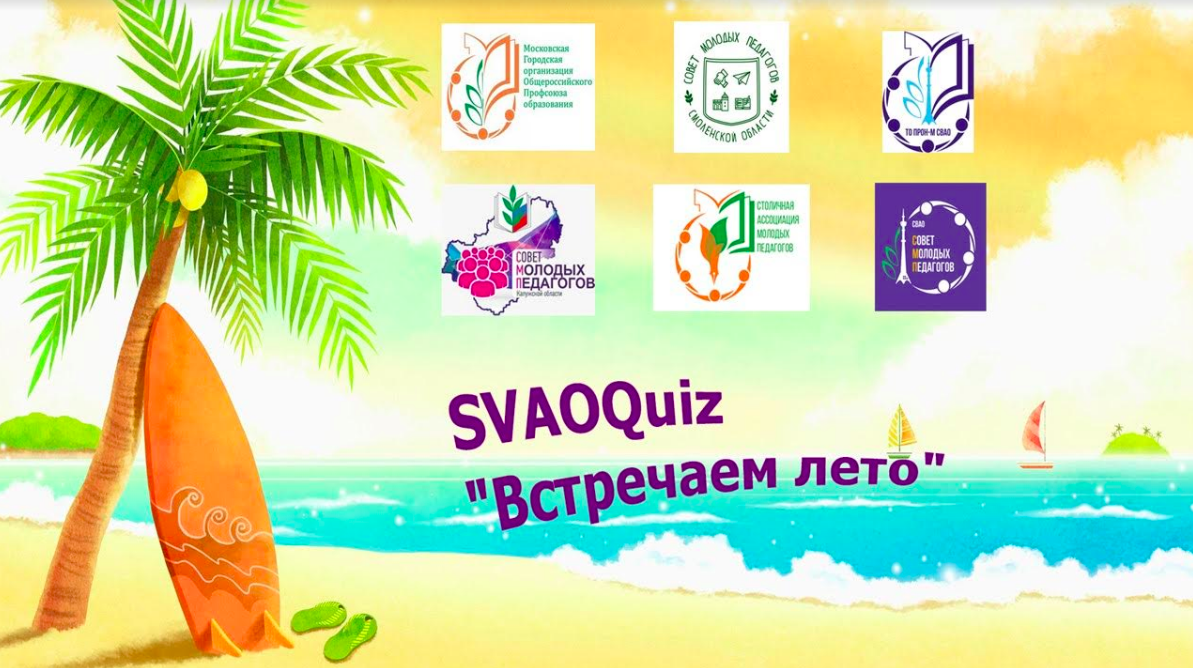 РЕЗУЛЬТАТЫ(в опросе приняли участие 75 человек)
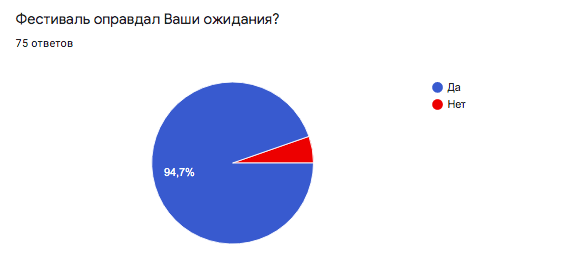 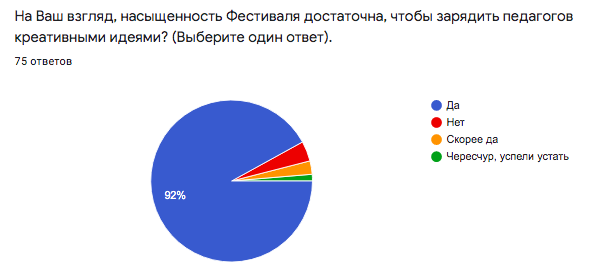 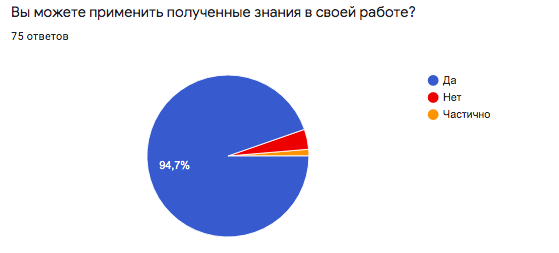 ПО ИТОГАМ ФЕСТИВАЛЯ
все участники получили сертификаты участников;
мастера и организаторы интеллектуальной игры – благодарственные письма;
победители интеллектуальной игры – дипломы победителей.
ПРИГЛАШАЕМ ВАШИ СОВЕТЫ МОЛОДЫХ ПЕДАГОГОВ НА АВГУСТОВСКИЙ  ФЕСТИВАЛЬ ПЕДАГОГИЧЕСКИХ МАСТЕРСКИХ МОЛОДЫХ ПЕДАГОГОВ«ОБЩАЙСЯ! СОЗДАВАЙ! ПРИМЕНЯЙ!» ЖДЕМ ЗАЯВКИ ДО 05.08.2020 на почту: PlotnikovaTV@mgoprof.ru